Udako Jarduerakactividades en euskera veranoE R R O I B A R8 eta 12 urte bitartekoentzako edad 8-12 años(LH 3-6 / 3º-6º EP)
Antolatzailea                                                                   Laguntzailea
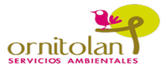 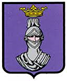 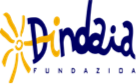 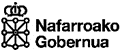 Erroibarko Udala
   Ayuntamiento del Valle de Erro 
   Euskara Zerbitzua
IGURUMEN JARDUERAK ETA IBILALDIAK          ACTIVIDADES MEDIOAMBIENTALES Y EXCURSIONES
* UZTAILAK 20                                                                                                         * 20 de JULIO
Bisita Zalduako aztarnategira                                                         Visita al yacimiento de Zaldua
* UZTAILAK 27                                                                                                         * 27 de JULIO
Iparrorratzen tailerra                                                                                        Taller de brújulas
* ABUZTUAK 3                                                                                                       * 3 de AGOSTO
Ibilaldi gidatua                                                                                 Excursión guiada por la zona
* ABUZTUAK 10                                                                                                    * 10 de AGOSTO
Txorien eraztunketa                                                                                    Anillamiento de aves


Ordutegia / Horario: 10:00–13:30                                                    
Prezioa / Precio: 35 €


GOAZEN DANTZA                                                                                               GOAZEN DANZA
Jolas-dantzak eta koreografiak                                                                                           Juegos-danza y coreografías
Abuztuaren 16tik 27ra                                                                                Del 16 al 27 de agosto
AURIZBERRI  11:30-13:00                                                                              ESPINAL 11:30-13:00
ERRO 18:00–19:30                                                                                            ERRO 18:00–19:30
                                      
Astelehenetik ostiralera / De lunes a viernes
Prezioa / Precio: 35 €

Izen-emateak (ekainaren 18a arte) / Inscripciones (hasta el 18 de junio)
EUSKARA ZERBITZUA 948790405 – euskara@burguete.es
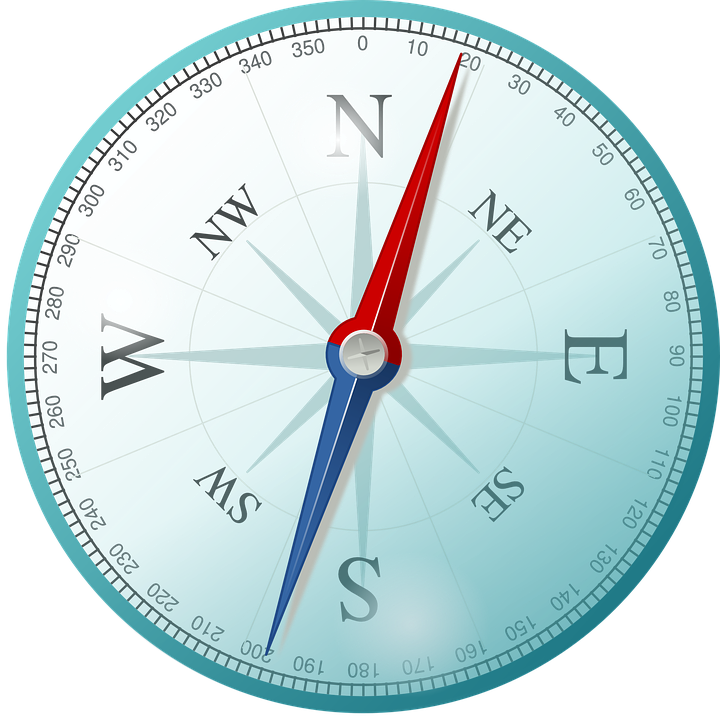 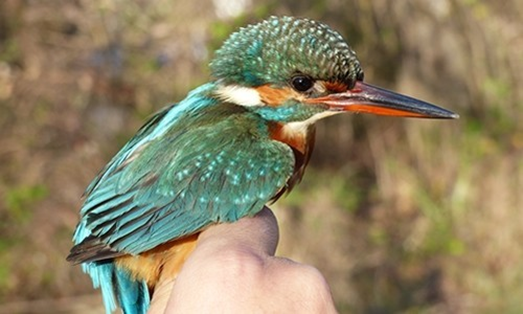